Литературные ребусы
Э.Н.Успенский
«Дядя Фёдор, пёс и кот»
2-4 класс
2021г.
Ах,  какое занимательное занятие - разгадывать ребусы!
Ребята, предлагаю Вам разгадать несколько 
ребусов по произведению Э.Н.Успенского 
«Дядя Фёдор, пёс и кот»
Уверена, что у вас всё получится!
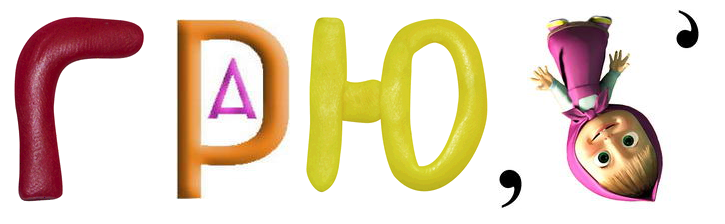 Гаврюша
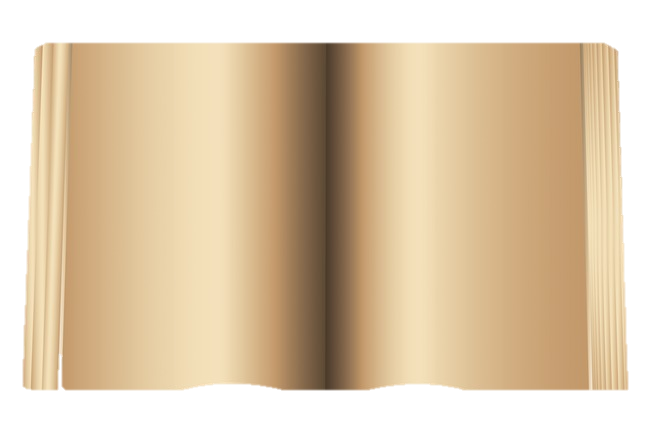 Проверка
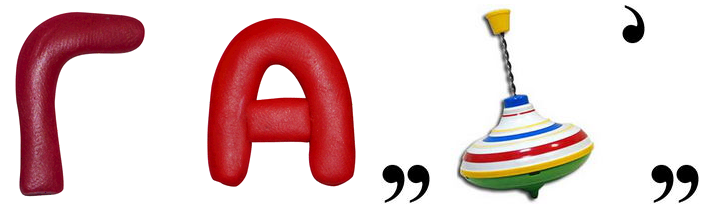 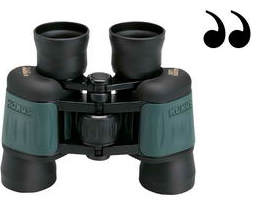 Галчонок
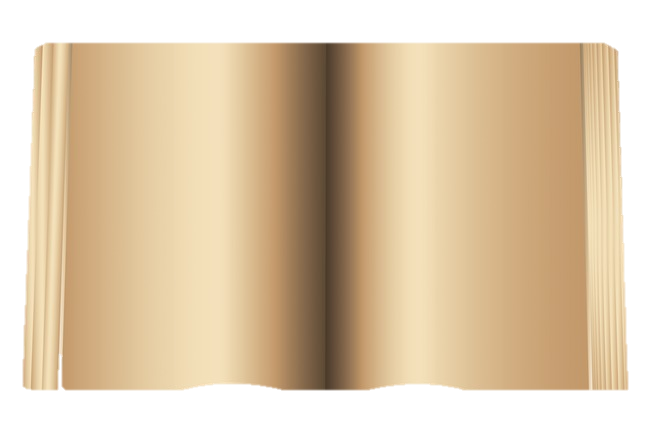 Проверка
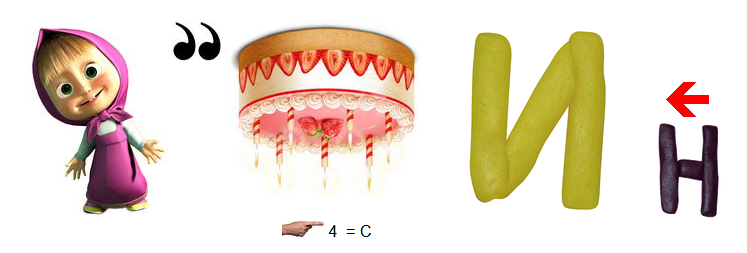 Матроскин
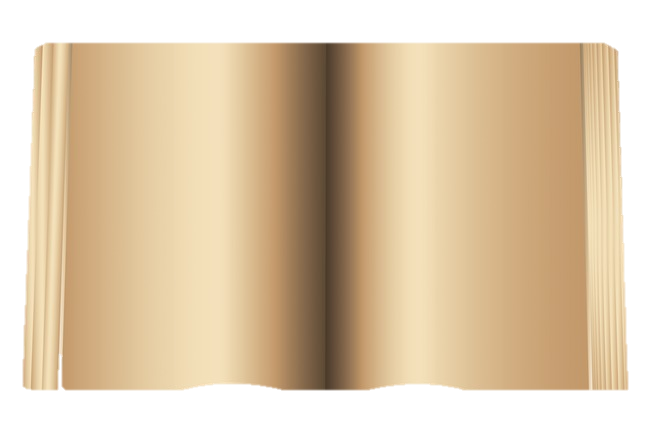 Проверка
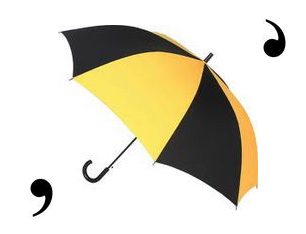 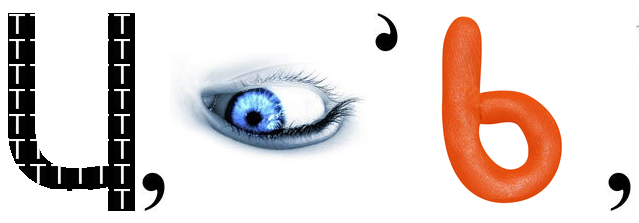 Почтальон
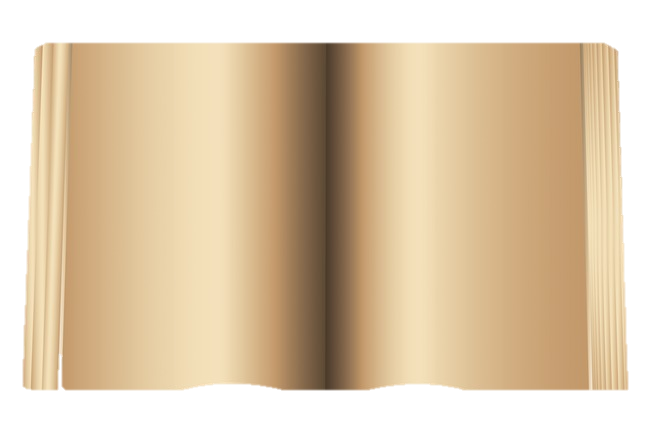 Проверка
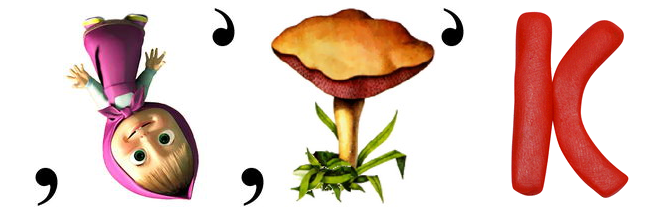 Шарик
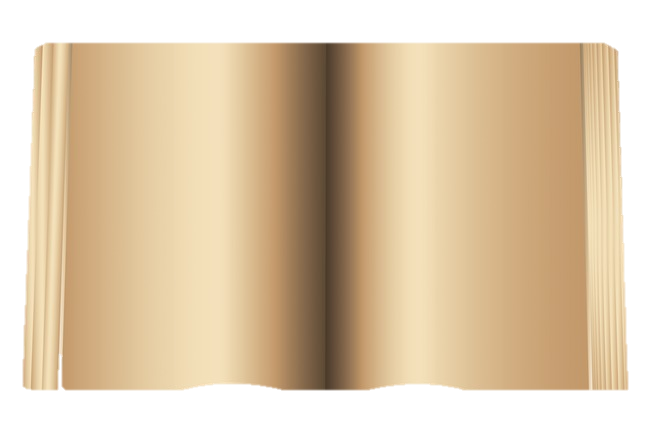 Проверка
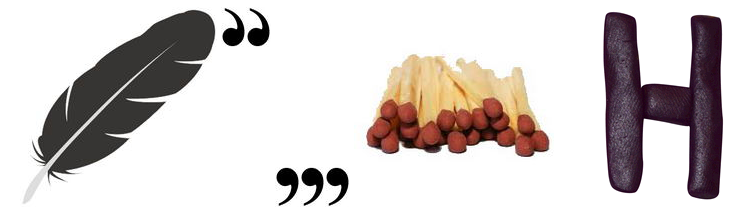 Печкин
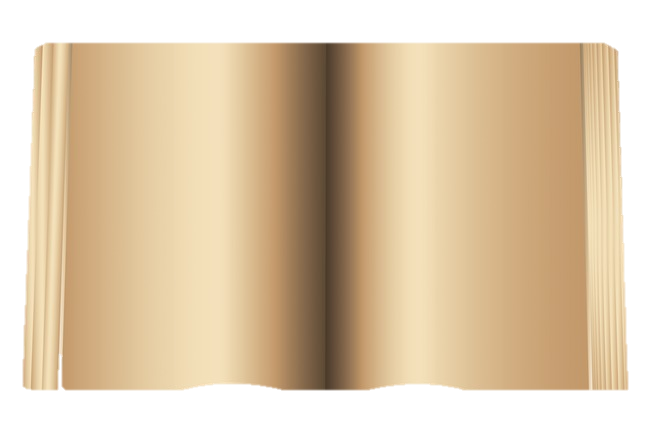 Проверка
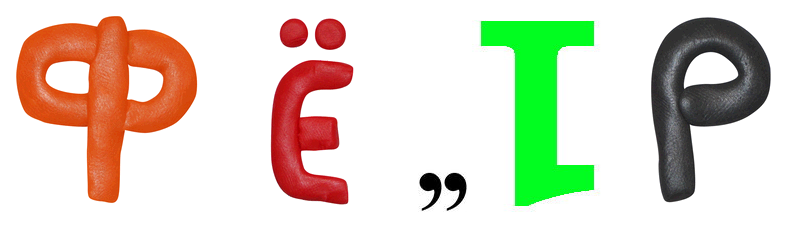 Фёдор
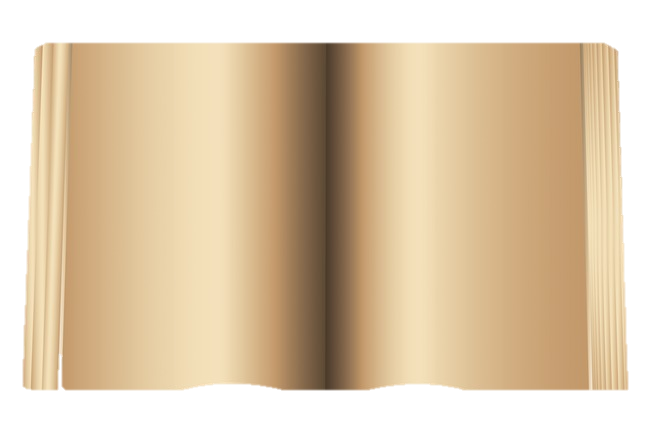 Проверка
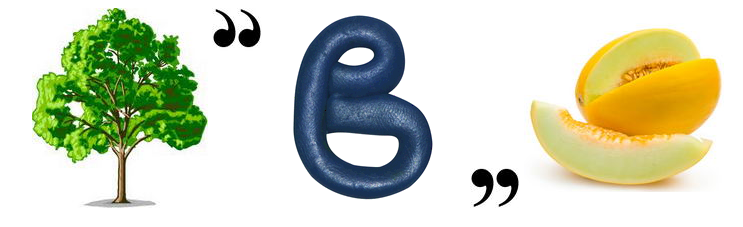 Деревня
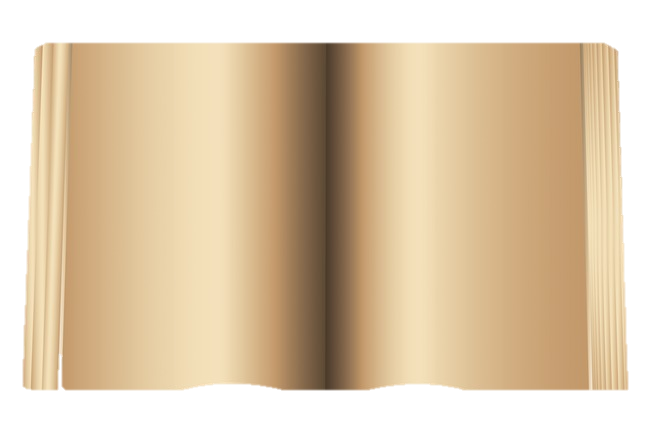 Проверка
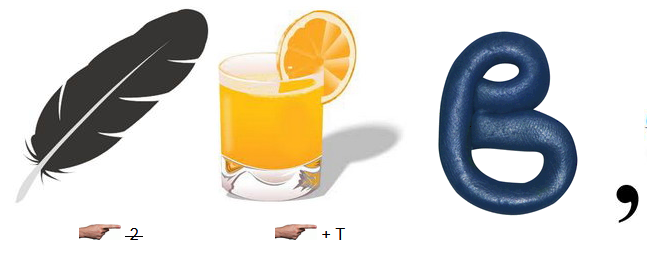 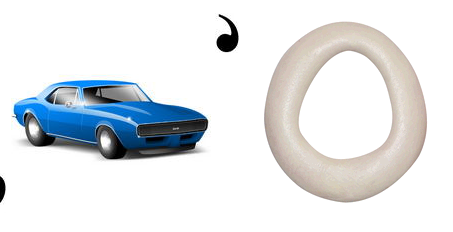 Простоквашино
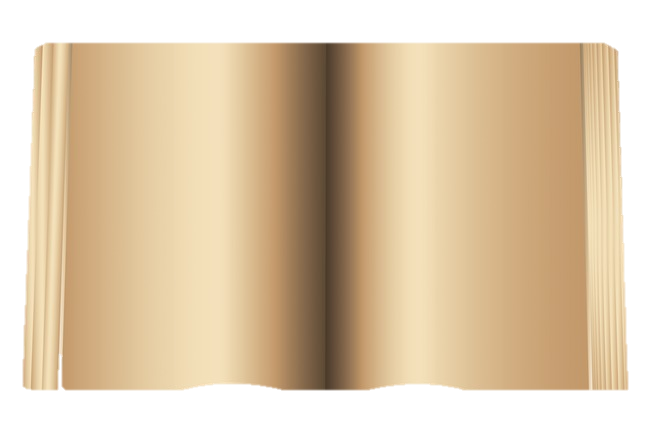 Проверка
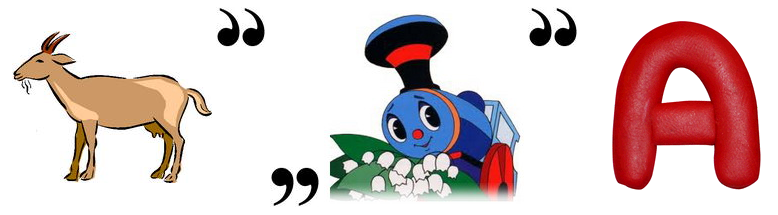 Корова
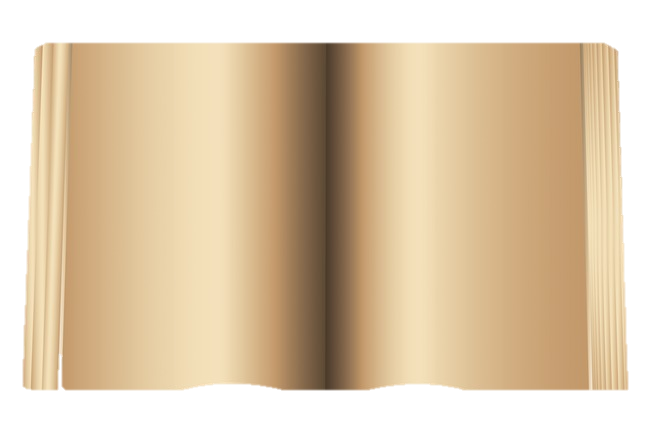 Проверка
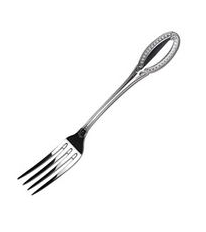 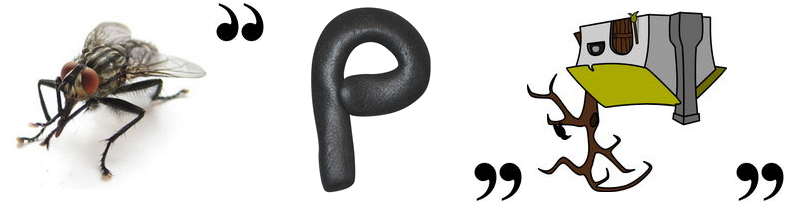 «Мурзилка»
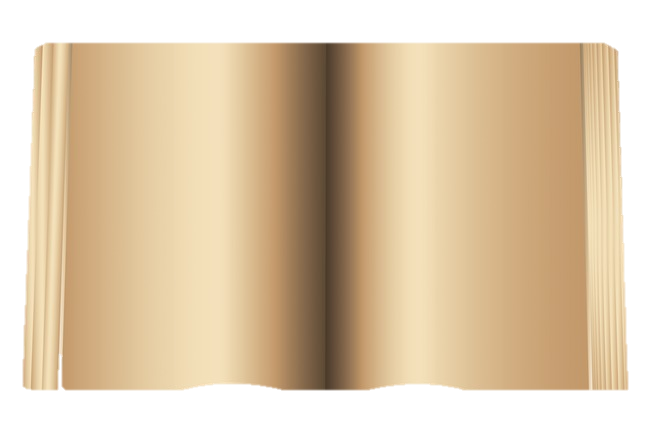 Проверка
Источник информации:
http://rebus1.com/index.php?item=rebus_generator
https://png.pngtree.com/element_origin_min_pic/16/10/01/1357ef4ace0f19f.jpg